Повторительно-обобщающий урок по теме «Электрические явления»
«Ошибка»
Электрический ток – это беспорядочное движение заряженных частиц. 
Сила тока рассчитывается по формуле: I=q*t.
Напряжение показывает, какую работу совершает сила при перемещении единичного положительного заряда из одной точки в другую. 
Прибор для измерения силы тока называется вольтметр. 
Закон Ома звучит следующим образом: Сила в участке цепи обратно пропорционально напряжению на концах этого участка и прямо пропорционально его сопротивлению. 
Общее сопротивление в цепи при параллельном соединении проводников равно сумме сопротивлений отдельных проводников. 
Реостат применяют для того, чтобы замкнуть электрическую цепь. 
Сопротивление не зависит от длины проводника.
Единицы измерение силы тока – Омы. 
При последовательном соединении проводников сила тока равна сумме сил тока на отдельных участках цепи.
Проверка
Электрический ток – это упорядоченное движение заряженных частиц. 
Сила тока рассчитывается по формуле: I=q/t.
Напряжение показывает, какую работу совершает электрическое поле при  перемещении единичного положительного заряда из одной точки в другую. 
Прибор для измерения силы тока называется амперметр. 
Закон Ома звучит следующим образом: Сила в участке цепи прямо пропорционально напряжению на концах этого участка и обратно пропорционально его сопротивлению. 
Общее сопротивление в цепи при последовательном соединении проводников равно сумме сопротивлений отдельных проводников. 
Реостат применяют для того, чтобы регулировать силу тока в цепи. 
Сопротивление зависит от длины проводника.
Единицы измерение силы тока – Ампер. 
При параллельном соединении проводников сила тока равна сумме сил тока на отдельных участках цепи.
«Чертежная»
Начертите схему электрической цепи, состоящую из: Источника тока, резистора, проводов, вольтметра, ключа. 
Начертите электрическую схему параллельного соединения проводников.
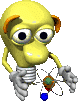 «Чертежная»
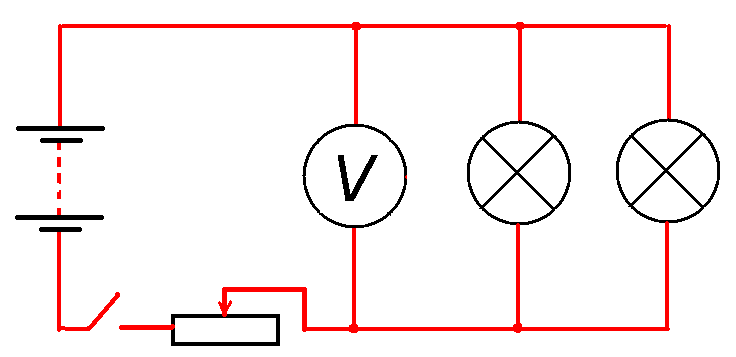 Могут быть и другие варианты
«Элементы электрической цепи»
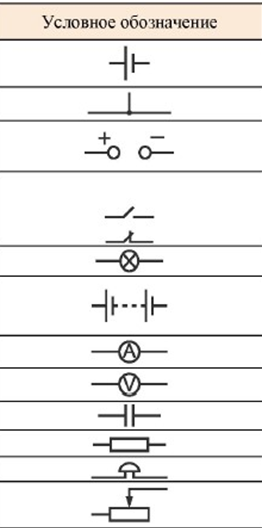 В таблице представлены 
условные обозначения элементов
 электрической цепи. 
Вам необходимо написать 
названия этих элементов 
электрической цепи.
Проверка
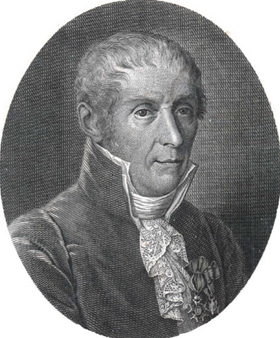 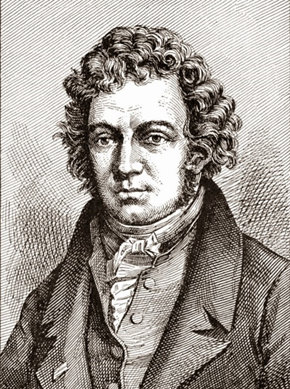 В) Андре Ампер
Б) Георг Ом
А) Алессандро Вольт
«Великие имена»
Распределите портреты и имена великих ученых.
Проверка
А-3, Б-1,В-2
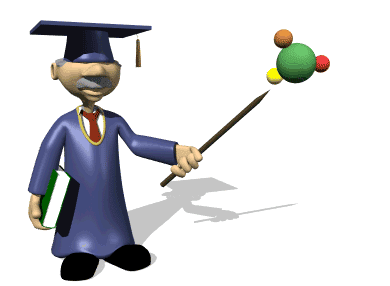 «Приборы»
Амперметр – прибор для измерения силы тока, в цепь включается последовательно. 
 Вольтметр – прибор для измерения электрического напряжения, в цепь включается параллельно.
 Реостат – прибор для регулирования силы тока в электрической цепи.
 Резистор – прибор для увеличения сопротивления.
«Порешаем»
1.Железная проволока имеет сопротивление 2 Ом и длину 8 метров. Каково ее сечение? 
2.Цепь имеет последовательное соединение сопротивлений: R1=1Ом, R=5 Ом, R=4Ом,R=3Ом.Какое общее сопротивление в цепи? 
3.Сопротивление лампочки 1,2 Ом. Напряжение 48 В. Какой силы ток проходит через лампочку?
«Порешаем»
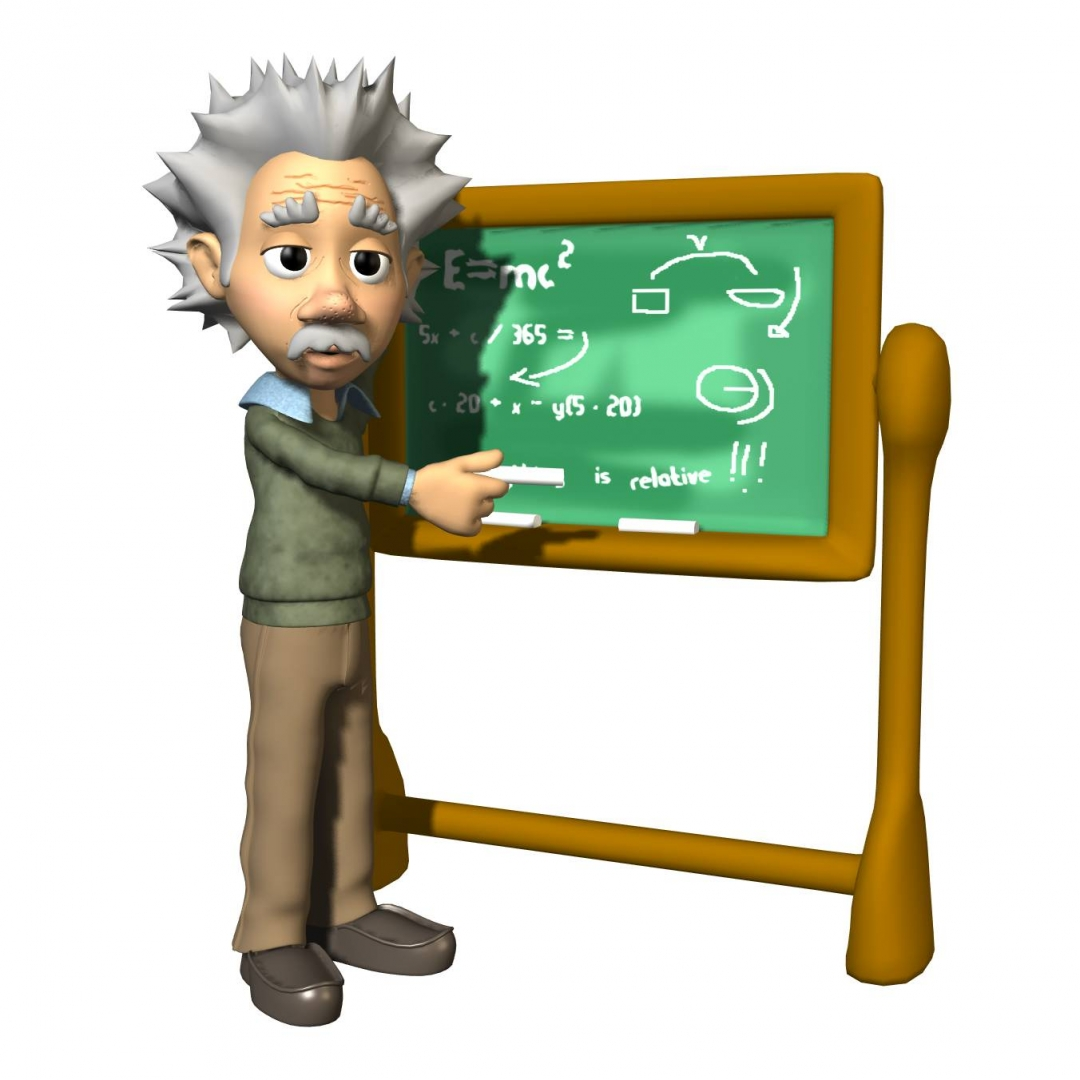 1. 0,4 мм22. 13Ом, 3.  40А
Подведение итогов. Выставление оценок.
34-38 баллов – оценка5
29-33 баллов – оценка 4
24-28 баллов – оценка 3
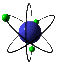 Спасибо за урок!